الجامعة المستنصرية
كلية التربية الاساسية
قسم التربية البدنية وعلوم الرياضة  
 
 
 
 
               الفسلجة الرياضية 
               
                المرحلة الثانية


د. حسين علي حسين الكوفي
القلب والانجاز الرياضي :-

 إن قيمة الناتج القلبي تزداد بشكل كبير خلال تماريــن الشدة القصوى وتصل عند الرياضي الى 53 _ 40 لتر / د بينما عند غير الرياضـي تكون 25 لتر / د خلال الجهد ، ويتأتى هذا الفرق نتيجة لحجم التجاويف القلبية لــدى الرياضيين وكذلك قوة انقباض العضلة القلبية بينما يعوض غير الرياضي هذا النقص بزياده عدد ضربات القلب عند الجهد الفيزيائي ، وكذلك فأن هناك علاقه وطيده بيـن معدل نبض القلب بالدقيقة وحجم الضربة .
وإن التدريب الرياضي يحسن قابلية القلب على ضـخ الـدم وتزداد الكميـه القصــوى للناتج ( أو الدفع القلبي ) .

ويمكن التعبير عن العلاقة بين الدفع القلبي وحجم الضربة والمعدل القلبي بالمعادلة الآتية : -
 
الناتج القلبي = حجم الضربة × المعدل القلبي
 
الناتج القلبي :- هو كمية الدم التي يدخها القلب في الدقيقة الواحدة ويقاس باللتر أو الميللتر .
حجم الضربة :- هو كمية الدم التي يضخها القلب بالضربة الواحدة .
 
معدل ضربات القلب :- وهو عدد المرات التي ينبض بها البطين في الدقيقة .
تأثير التدريب على القلب والجهاز الدوري :    يؤثر التدريب المنتظم بشكل إيجابي على كافة وظائف القلب والجهاز الدوري ومن أهمها ما يأتي :-

يؤثر إيجابيا في الكفاية الوظيفية لجهاز القلب والدورة الدموية ، ويظهر ذلك من خلال انتظام ضربات القلب وقلتها في الدقيقة الواحدة .

زياده الناتج القلبي وإعادة توزيع الدفع لأعضاء الجسم العاملة وغير العاملة وأنسجه الجسم .

3. مقاومة التغيرات الحاصلة أثناء الجهد ( عدد الضربات القلبية وزيادة الاوكسجين ومرات التنفس وتركيز الكلوكوز في الدم وتغيير نسبة حموضه الدم ) والتي يصعب مقاومتها لدى غير الرياضيين .

4. زياده حجم الضربة بسبب زياده حجم القلب للرياضيين هذا مما يزيد من كمية الاوكسجين المدفوعة الى العضلات العاملة (أي التي تؤدي الى الجهد البدني) 

5. زيادة الدم المدفوع من القلب يؤدي الى تسريع إزالة حامض اللاكتيك المتجمع في العضلات نتيجة الجهد .

6. ارتفاع الضغط الانقباضي وانخفاض الضغط الانبساطي .
لدراسة القلب يجب دراسة مؤشراته الوظيفية :-
ونأخذ البعض منها :-
 
أولاً  معدل ضربات القلب :- 

هو عدد ضربات القلب في الدقيقة الواحدة ، وهو أهم مؤشر بالنسبة للرياضيين كونه سهل القياس ولا يحتاج الى أجهزه ، ويبلغ معدل ضربات القلب من ( 60 _85 ) ضربه / دقيقة عند الانسان الاعتيادي في وقت الراحة ، وإذا زاد عن ( 85 ) ضربة / دقيقه معناه سرعه عدد ضربات القلب وإذا قل عن ( 60 ) ضربة / دقيقة معناه انخفاض في عدد ضربات القلب .
ويتميز نبض الاطفال بالسرعة ويبلغ أكثر من ( 100 ) ضربة / دقيقة وذلك لان الطفل قلبه صغير ونشاطه الحركي كبير والتمثيل الغذائي عالٍ ، كذلك كبار السن أيضاً يكون نبضهم سريع لان كبار السن قلبهم عاجز بأن يوصل كميه كبيره من الدم الى الجسم ويكون عرضه للأمراض ( عجز القلب ، تصلب الشرايين ) .
أما المرأة فيكون نبضها أكثر من نبض الرجل وذلك لصغر حجم القلب .
ويتميز الرياضيون بأنهم ذو معدل ضربات واطئ ويحصل ذلك بسبب كبر الزيادة الحاصلة لحجم القلب والتجاويف القلبية ، والناتج القلبي والتدريب الهوائي المستمر من خلال الممارسة للرياضة .
العوامل المؤثرة على معدل ضربات القلب 
هناك عـدة عوامـل تؤثـر على ارتفاع  وانخفاض معدل ضربات القلب وإنخفاضها وهي :-
وضع الجسم :- يختلف معدل ضربات القلب من حالة الوقوف أكثر مما هو عليه في الجلوس في الدقيقة الواحدة .
الجنس :- يختلف معدل ضربات قلب المرأة عن الرجل حيث المرأة أكثر من الرجل بمعدل ضربات القلب بحوالي 0( 5 _ 10 ) ضربة في الدقيقة .
العمر :- يختلف معدل ضربات قلب الفرد من مرحله الولادة الى مرحله البلوغ فعند الولادة يكون معدل ضربات القلب عند الطفل ( 133 ) ضربة / دقيقة ، ويقل في مرحلة البلوغ الى أن يصل الى ( 70 _ 72 ) ضربة / دقيقة ، ويرتفع في المراحل المتقدمة من العمر ( الشيخوخة ) وكذلك حالة معدل ضربات القلب القصوى تختلف أيضاً .
الوضع الحسي والنفسي :- يختلف معدل ضربات القلب عند التعرض الى مواقف ومشاعر مختلفة مثال ذلك الخوف ، الفرح ، رد الفعل لمسألة معينه والسبب في ذلك هو عدم انتظام عملية التنفس بشكلها الطبيعي .
العوامل الجوية والبيئية :- يختلف معدل ضربات القلب باختلاف التعرض للبرودة أو الحرارة أو عند العرض لهذه الاجواء نتيجة للاستجابة الوظيفية والفسيولوجية للمناخ الحالة الجوية وقد يكون هناك تأمين لهذه الاجواء بمرور الزمن ومثال ذلك سكان المرتفعات والقطب المتجمد وخط الاستواء .
الحالات التي يحدث فيها زياده في معدل ضربات القلب :

الجهد الفيزيائي أو التمارين البدنية .
الحالات المرضية : مثل ارتفاع درجه الحرارة وعند إصابة أي جزء من الجسم يسرع الدم لمعالجة هذا الخلل فيتم الدفع بشكل أسرع ويزداد معدل ضربات القلب .
تناول المنبهات : لها تأثير على الجهاز العصبي المركزي والذي يهبط من الباراسمبثاوي ويزيد من السمبثاوي .
الأدوية : استخدام الأدوية ذات الطابع المنبه .
الحالة النفسية : القلق ، الخوف ، الفزع .
النزف الدموي : بسبب سرعه القلب في تعويض الدم الناقص
الحالة العاطفية .
الاطفال . 
الزيادة في إفرازات الغده الدرقية : عندما تكون هناك زياده في إفراز هرمون الثيروكسين وهذا يساعد في سرعه زياده التمثيل الغذائي عندها يزيد عدد ضربات القلب . 

 الحالات التي يحدث بها بطء في معدل ضربات القلب 
التدريب الهوائي :  عند الرياضيين ( القدم ، المارثون ، سباحه طويله ) حيث زياده حجم التجاويف القلبية وبالتالي زيادة في ضخ الدم وهو مؤشر إيجابي .
المهدئات : استخدام الادوية كالفاليوم والمورفين .
النوم والراحة .
ارتفاع المناطق عن سطح البحر .
كيفية قياس معدل ضربات القلب 
 
في حالة الراحة يمكن معرفة سرعة معدل الضربات من خلال جس الضربة في منطقه الرسغ على موقع الشريان الكعبري Radial Artery  أو في المنطقة الواقعة أمام الاذن على موقع الشريان الصدغي Temporal Artery  أو في منطقة الرقبة على موقع الشريان السباتي Caratid Artery  وأفضل وقت لتحديد معدل ضربات القلب في حالة الراحة هو قبل النهوض من الفراش في الصباح ، ويجب أن تحسب النبضات لمدة 15 ثانية ثم يضرب العدد × 4 ، ومن أجل دقة حساب معدل ضربات القلب فأن الزمن يجب أن يبدأ في ثاني نبضة ، والسبب في ذلك هو أن معدل ضربات القلب يؤخذ بالزمن بين ضربتين متعاقبة أو أكثر لذلك ولأجل العد الدقيق فأن أول ضربة من جس النبض يجب أن لا تحتسب .
أما تحديد الحد الاقصى لمعدل ضربات القلب فيكون أصعب حيث يتضمن تدريب الشخص الى أقصى حد ويحدد في نفس الوقت معدل ضربات القلب بالاعتماد على عمر الشخص
 
الحد الاقصى لمعدل ضربات القلب = 220 ــ العمر

وتبقى الطريقة المثلى لقياس معدل ضربات القلب هي عن طريق جهاز تخطيـط القلب
 ( E.C.G  ) .
ثانياً الضغط الدموي :- لغرض وصول الدم الى الانسجة وجسم الانسان يجب أن يتحرك الدم تحت ضغط معين وأن الضغط الدموي في جسم الانسان ينقسم الى 

الضغط الدموي الانقباضي ( Blood Pressure  Systolic )
وهو الضغط المتولد في داخل الاوعية الدموية وكذلك نتيجة لانقباض البطين ودفع الدم الى داخل الاوعية الدموية وكذلك نتيجة لمقاومة جدران الاوعية الدموية لمرور الدم ، ويسمى بالعامية ( الضغط العالي ) ويبلغ عند الانسان الاعتيادي ما بين 120 _ 140 ملم / زئبق أي أنه يعادل ضغط عمود من الزئبق ارتفاعه 120 _ 140 ملم / زئبق .
 ويتأثر الضغط الدموي الانقباضي بعوامل عده منها التي تؤدي الى ارتفاعه وهي :-
قوة انقباض العضلة القلبية .
زيادة مقاومة جدران الشرايين لمرور الدم ( كما يحصل في حالات تصلب الشرايين ) .
زيادة حجم الدم وزياده لزوجة الدم .
تناول الغذاء والسوائل بكميات كبيرة  .
تأثير بعض الهرمونات ( مثل هرمون الكورتيزون وهرمون النمو وهرمون الالدسترون الذي يعمل على حبس السوائل في الجسم .
يتأثر بالحالة النفسية ( القلق ، التوتر ).
المواد المنبهة ( القهوة ) .
التدخين والأدوية .
الامراض المزمنة في الكلى ( ارتفاع ضغط الدم الخبيث ) .
يتأثر بالجهد الفيزيائي .
الضغط الدموي الانبساطي ( Diastolic . B .Pressure )
 
هو الضغط الذي يتولد داخل القلب نتيجة لمرور الدم من الأذين الى البطين وكذلك نتيجة لعودة قسم من الدم المدفوع عبر الشريان الابهر وارتطامه بالصمامات بين البطين الأيسر والشريان الأبهر ويسمى بالعامية ( الضغط الواطي ) ، ويبلغ الضغط الانبساطي من 60 – 80 ملم / زئبق وهو يمثل الضغط داخل القلب ونهتم به أكثر من الضغط الانقباضي لأنه أكثر استقرارا وأقل تأثراً بالمؤثرات الخارجية ، أن ممارسة الرياضة الأوكسجينية لفترات طويلة تؤدي الى انخفاض نوعي وهي حالة إيجابية وكذلك تتميز المرأة بانخفاض الضغط الانقباضي والانبساطي نسبة الى الرجل .
ثالثاً  الهيموغلوبينHemoglobin   
 
الدم :- هو سائل بالجسم يتميز بكثافة معينة تزيد عن كثافة الماء حيث أن كثافة الماء 1غم /سم وكثافة الدم تتراوح ما بين ( 4.5 _5.5 )غم / سم ، ويقوم الدم بنقل كثير من الامور أهمها O2  من والى الأنسجة .
درجه حراره الدم :-  Cْ 38 وهي تعادل F 100.5   درجه فهرنهايت .
وزن الدم :-  يعادل الدم حوالي 8% من وزن الجسم الكلي وال92% هو وزن جميع الانسجة والسوائل الاخرى في الجسم .
حجم الدم :- يعادل ( 6 _5 لتر ) عند الرجال و ( 5 _ 4 لتر ) عند النساء .
 
وظائف الدم :-
 
نقل O2 الى كافة أنحاء الجسم وخاصة العضلات التي تقوم بالجهد العضلي .
نقل ال O2  من أنحاء الجسم الى القلب .
نقل المواد الغذائية الأخرى .
نقل فضلات التمثيل الغذائي لغرض طردها الى الخارج عن طريق الكليتين والتعرق والتنفس والخروج .
يساعد على الحفاظ على درجه حراره الجسم .
يساعد على نقل الكثير من المواد الغذائية الى داخل الخلايا .
يساعد على منع فقدان الجسم للسوائل .
عامل من عوامل الحماية من الميكروبات والسموم .
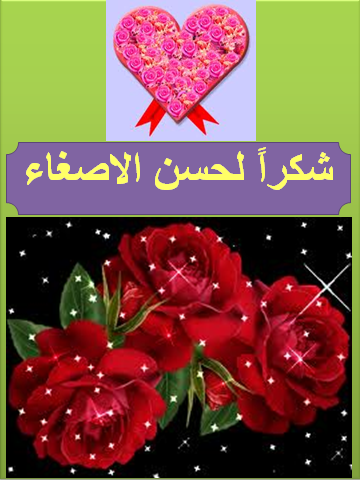